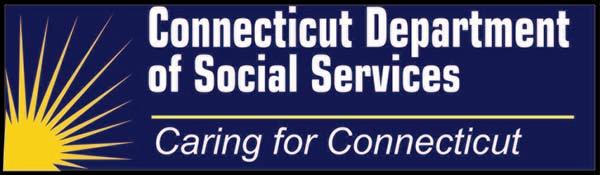 CMS Final Rules
IMPACT ON RESIDENTIAL CARE HOMES
1
Intent of the Final Rule
To ensure that individuals receiving long-term services and supports through home and community based service (HCBS) programs under the 1915(c), 1915(i) and 1915(k) Medicaid authorities have full access to benefits of community living and the opportunity to receive services in the most integrated setting appropriate 


To enhance the quality of HCBS and provide protections to participants
2
HIGHLIGHTS OF THE FINAL RULE
The home and community-based setting requirements establish an outcome oriented definition that focuses on the nature and quality of individuals’ experiences 
•The requirements maximize opportunities for individuals to have access to the benefits of community living and the opportunity to receive services in the most integrated setting
3
HOME AND COMMUNITY BASED SETTINGS REQUIREMENTS
The final rule establishes: 
Mandatory requirements for the qualities of home and community-based settings including discretion for the Secretary to determine other appropriate qualities 
Settings that are not home and community-based 
Settings presumed not to be home and community-based 
State compliance and transition requirements
4
HCBS SETTING REQUIREMENTS
The Home and Community-Based setting: 
Is integrated in and supports access to the greater community 
Provides opportunities to seek employment and work in competitive integrated settings, engage in community life, and control personal resources 
Ensures the individual receives services in the community to the same degree of access as individuals not receiving Medicaid home and community-based services
5
HCBS SETTING REQUIREMENTS
Is selected by the individual from among setting options, including non-disability specific settings and an option for a private unit in a residential setting
 Person-centered service plans document the options based on the individual’s needs, preferences; and for residential settings, the individual’s resources
6
HCBS SETTINGS REQUIREMENTS
Ensures an individual’s rights of privacy, dignity, respect, and freedom from coercion and restraint 
Optimizes individual initiative, autonomy, and independence in making life choices 
Facilitates individual choice regarding services and supports, and who provides them
7
SETTINGS REQUIREMENTS FOR  PROVIDER OWNED OR CONTROLLED SETTINGS
Specific unit/dwelling is owned, rented, or occupied under legally enforceable agreement 
•Same responsibilities/protections from eviction as all tenants under landlord tenant law of state, county, city or other designated entity 
•If tenant laws do not apply, state ensures lease, residency agreement or other written agreement is in place providing protections to address eviction processes and appeals comparable to those provided under the jurisdiction’s landlord tenant law
8
HCBS SETTINGS REQUIREMENTS FOR PROVIDER OWNED OR CONTROLLED RESIDENTIAL SETTINGS
Each individual has privacy in their sleeping or living unit 
Units have lockable entrance doors, with the individual and appropriate staff having keys to doors as needed 
Individuals sharing units have a choice of roommates 
Individuals have the freedom to furnish and decorate their sleeping or living units within the lease or other agreement 
Individuals have freedom and support to control their schedules and activities and have access to food any time 
Individuals may have visitors at any time 
Setting is physically accessible to the individual
9
HCBS REQUIREMENTS FOR PROVIDER OWNED OR CONTROLLED RESIDENTIAL SETTINGS
Modifications of the additional requirements must be: 
Supported by specific assessed need 
Justified in the person-centered service plan 
Documented in the person-centered service plan
10
HCBS REQUIREMENTS FOR PROVIDER OWNED OR CONTROLLED RESIDENTIAL SETTINGS
Documentation in the person-centered service plan of modifications of the additional requirements includes: 
Specific individualized assessed need 
Prior interventions and supports including less intrusive methods 
Description of condition proportionate to assessed need 
Ongoing data measuring effectiveness of modification 
Established time limits for periodic review of modifications 
Individual’s informed consent 
Assurance that interventions and supports will not cause harm
11
SETTINGS PRESUMED NOT TO BE HOME AND COMMUNITY BASED
Settings in a publicly or privately-owned facility providing inpatient treatment 
•Settings on grounds of, or adjacent to, a public institution 
•Settings with the effect of isolating individuals from the broader community of individuals not receiving Medicaid HCBS
12
QUESTIONS???
Kathy Bruni, Community Options Unit, DSS
860-424-5177
Kathy.a.bruni@ct.gov
13